VISUAL ARTS
Kindergarten-Sixth Grade
Standards, Vocabulary, Content & Language Objectives & Lessons/Activities
STATE CURRICULUM STANDARDS
Visual Arts
Unit of Study Elements of Art-Line
Quarter 1
Making -The student will explore and refine the application of media, techniques, and artistic processes. In this standard the student learns to use new tools and materials and expand skills in the creation of art.
State Curriculum Standards
Perceiving –The student will analyze, reflect on, and apply the structures of art. In this standard the student uses meaningful works of art to recognize the elements and principles and applies them in personal work.
State Curriculum Standards
Expressing – The student will choose and evaluate artistic subject matter, themes, symbols, ideas, meanings, and purposes. In this standard the student investigates artistic content and begins aesthetic inquiry through observation, discussion, and the creation of art works.
Kindergarten
1st Quarter
Unit of Study
Elements of Art-Line
1st Quarter-Line Kindergarten
Key Concepts
The student can understand and use a variety of lines in creating an artwork
1st Quarter-Line Kindergarten
Skills
Use pencil, crayon, scissors, and glue
Control pencil in various directions
1st Quarter-Line Kindergarten
Visual Arts Content Objectives
I can scribble freely
I can group marks and play with line motion
 I can make and identify the characteristics of line
1st Quarter-Line Kindergarten
Visual Art/Common Core Language Objectives
Describe the relationship between illustrations and the story of Harold and the Purple Crayon.
Describe how the images of Hans Hartung or Franz Kline makes them feel. 
Describe what the artist was trying to say, promoting perceptual discrimination and judgment.
1st Quarter-Line Kindergarten
Vocabulary
line
straight
zigzag
scribble
curved
curled
thick
1st Quarter-Line Kindergarten
Vocabulary
thin
vertical
smooth
rough
horizontal
vertical
diagonal
1st Quarter-Line Kindergarten
Lessons/Activities
Identify straight and curved lines in picture books or artworks.
Scribble freely with pencils, pens, markers or crayons
Doodles - Make lines that are horizontal (asleep), vertical (standing up), and diagonal (falling) Visual thinking/Emotional lines – communicate happy, sad…

http://www.kinderart.com/drawing/drawex.shtml
Watch Harold and the Purple Crayon or read the book by Crocket Johnson
 Arrange different objects in a line, going from small to big
Draw a story using stick figures. Show and tell your story to someone else.
While listening to music, spontaneously draw what is heard.
1st Quarter-Line Kindergarten
Additional Resources
Elementary Visual Arts GSD books & videos available for check out
Kindergarten art lessons
*Springville Art Posters; each school has a set in their Media Center
 www.yahoo.com click on images: Hans Hartung, Franz Kline
1st Grade
1st Quarter
Unit of Study
Elements of Art-Line
1st Quarter-Line 1st grade
Key Concepts
The student can create art by using  a variety of line types and qualities and understand how arts use line to create images
1st Quarter-Line 1st grade
Skills
Use pencil/pens, scissors, glue and rulers
Can group objects and have them touch
Can repeat patterns
1st Quarter-Line 1st grade
Visual Art Content Objectives
I can combine organic and geometric lines
 I can show correct size relationships
1st Quarter-Line 1st Grade
Visual Art/Common Core Language Objectives

Describe the picture of your house. 
Speak audibly and express thoughts, feelings, and ideas clearly.
Use the drawing of your house and family to describe each family member.
1st Quarter-Line 1st Grade
Vocabulary
line
organic line
curved
geometric line
straight
zigzag
solid
broken
1st Quarter-Line 1st Grade
Vocabulary
dotted
repetition
patterns
horizontal
vertical
diagonal
rhythm
1st Quarter-Line 1st Grade
Lessons (Objectives)
Recognize the difference between organic lines and geometric line.
Experiment with spiral, curve, zigzag lines forming patterns.
 Read Ish by Peter H. Reynolds
1st Quarter-Line 1st Grade
Practice making lines that are horizontal, vertical, and diagonal.
Recognize objects that form a line and arrange objects into a line.
 Draw a picture of your house using as different types of line with your family in front showing correct size relationships.
1st Quarter-Line 1st Grade
Additional Resource Elementary Visual Arts GSD books & videos available for check out
1 Teaching Guide Art
 *Springville Art Posters; each school has a set in their Media Center
Visual Artists: Albrecht Dürer, Wassily Kandinsky
Websites
www.guggenheimcollection.org
www.moma.org
www.jasperjohns.coms
2nd Grade
1st Quarter
Unit of Study
Elements of Art-Line
1st Quarter-Line 2nd grade
Concepts
The student understands and applies a variety of lines in creating artwork.
1st Quarter-Line 2nd grade
Skills
Recognize contour lines
Ability to duplicate parallel lines
Ability to create patterns of a variety of shapes
1st Quarter-Line 2nd grade
Visual Art Content Objectives

I can copy and create repetitive patterns
I can show emotion and facial expressions using lines
 I can recognize line in art history images
1st Quarter-Line 2nd Grade
Visual Art/Common Core Language Objectives
Research and create a variety of facial expressions using line in cartooning .
Express awareness of likes and dislikes
 Critique works of art expressing likes and dislikes, use *Springville Art Posters or other images.
 Write a sentence about something you love, express that feeling with line.
Vocabulary
line
outline
contour
organic
geometric
pattern
repetition
spiral
Lesson (Activities)
Draw the basic outline or contour line of an object. Fill in the object’s outline with unique combinations of repetitive organic and geometric line papers. E.g. * Entertaining Favorite Ladies II by Jeanne Clarke
Create a group mural using a variety of line pattern and repetition
Additional Resources
Elementary Visual Arts GSD books & videos available for check out
2 Teaching Guide Art
 *Springville Art Posters; each school has a set in their Media Center
 When a Line Bends a Shape Begins by Rhonda G. Greene
 Drawing with Children by Mona Brooks
3rd Grade
1st Quarter
Unit of Study
Elements of Art-Line
1st Quarter-Line 3rd Grade
Key Concepts
The student identifies and uses a variety of lines in creating art with harmony and visual interest. The student can express a mood or feeling using line in art.
Skills
Ability to make organic and geometric line
Can produce a complex line design
Can draw contour lines
Visual Art Content Objectives
I can create line variety
I can draw contour lines
I can apply structural lines
I can use geometric and organic lines
Visual Art/Common Core Language Objectives
Study American Indian petroglyphs rock art & line designs. Read the book If Rocks Could Talk by Jane Bush.
Use information gained from illustrations and text of Sacred Images: a Vision of Native American Rock Art by Leslie Kelen, David Sucec, and Craig Law to write a story.
Vocabulary
contour
structural lines
variety
Lessons (Activities)
Observe the variations found in the outside edges or contour of objects.
Draw the contour of several objects from petroglyphs 
Use structural lines to show the interior features of objects. 
Emphasize line quality by using a variety of lines (curved/straight, solid/broken, thick/thin).
Create personal petroglyphs using charcoal or chalk on flat rocks.
Make a pinch or slab pot out of clay and use Native American designs to decorate.
1st Quarter-Line 3rd Grade
Additional Resources
Elementary Visual Arts GSD books & videos available for check out
3 Teaching Guide Art
 *Springville Art Posters; each school has a set in their Media Center
4th grade
1st Quarter
Unit of Study
Elements of Art-Line
1st Quarter-Line 4th Grade
Key Concepts
The student uses the characteristics of line to create artworks.
1st Quarter-Line 4th Grade
Skills
Proficient at making complex line designs.
Capable of producing contour lines.
Capable of drawing interior structure within a contour drawing
1st Quarter-Line 4th Grade
Visual Art Content Objectives
I can use a ruler.
I can make patterns.
I can alternate repetitive design/patterns.
I can create rhythmic line designs.
1st Quarter-Line 4th Grade
Visual Art/Common Core Language Objectives
Conduct short research projects that build knowledge about Pop Art.
Write a couple of paragraphs about the art of Roy Lichtenstein or Andy Warhol.
 Engage in collaborative discussions about class artworks.
1st Quarter-Line 4th Grade
Vocabulary
contour line
structural lines
line designs
gesture line
Pop Art
1st Quarter-Line 4th Grade
Lessons (Activities)
Make contour line drawings of multiple objects, with overlapping and accurate size relationships.
Add structural lines and line designs in the interior features of your objects.
 Potato prints with line designs.
 Create gestural line drawings.
1st Quarter-Line 4th Grade
Additional Resources
Elementary Visual Arts GSD books & videos available for check out
4 Teaching Guide Art
*Springville Art Posters; each school has a set in their Media Center
5th Grade
1st Quarter
Unit of Study
Elements of Art-Line & 	Perspective
1st Quarter-Line & Perspective 5th Grade
Key Concepts
The student uses the characteristics of line to create artworks.
The student uses 1 Point Perspective to create the illusion of depth by drawing converging lines to one vanishing point on the horizon line.
1st Quarter-Line & Perspective
Skills
Proficient at making complex line designs.
Highly skilled at contour and structural line drawings.
 Able to understand value changes
 Able to make parallel lines in showing value changes.
 Able to create the illusion of depth by using one point perspective.
1st Quarter-Line & Perspective 5th Grade
Visual Art Content Objectives
I can use a ruler.
I can draw changes in surfaces with cross-contour lines.
 I can mimic patterns and textures.
 I can create depth using One-Point Perspective.
1st Quarter-Line & Perspective Grade 5
Visual Art/Common Core Language Objectives
Conduct a research projects that builds knowledge about the innovative use of perspective in Renaissance depictions of architecture and flooring.
 Write a couple of paragraphs about The School of Athens by Sanzio Raphael and the artist’s use of perspective.
 Engage in collaborative discussions about class artworks.
1st Quarter-Line & Perspective 6th Grade
Vocabulary
Blind contour line
1 Pt. Perspective
Horizon line
Vanishing point
Illusion
Depth
parallel
1st Quarter-Line & Perspective 6th Grade
Lessons (Activities)
Practice blind contour drawings of a student’s shoe. Next, draw your shoe again, while looking at it and compare the two drawings.
Recognize One-Point Perspective. Practice drawing cubes above, on, and below the horizon line.
 1-Point Perspective Initials.
1st Quarter-Line & Perspective 6th Grade
Additional Resources
Elementary Visual Arts GSD books & videos available for check out
5 Teaching Guide Art
 *Springville Art Posters; each school has a set in their
Media Center
 5th Grade Art Lessons by Mrs. Brown
Template Provided By
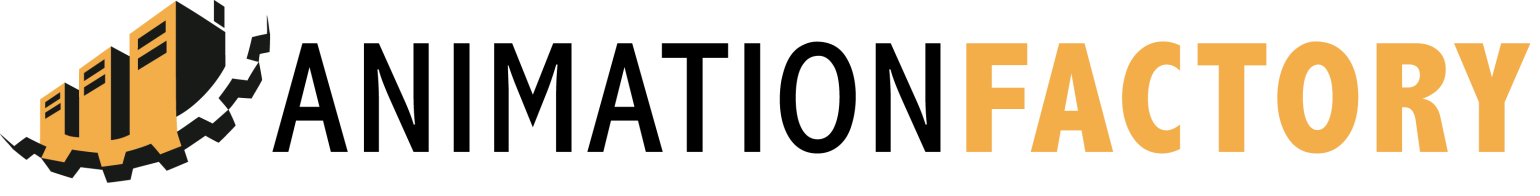 www.animationfactory.com
500,000 Downloadable PowerPoint Templates, Animated Clip Art, Backgrounds and Videos